EEEFM Prof.ª Filomena Quitiba  
Piúma/ES, 1º semestre de 2019
DIAGRAMA VÊ: ESTUDANDO PARA O ENEM DE FORMA INVERTIDA
Aluno( s): Nathalia Lascosck
Série: 3° ano | Turma: N01 | Turno: Noturno Valor: 12 pontos
Professor: Lucas perobas  -  lucas.perobas@gmail.com
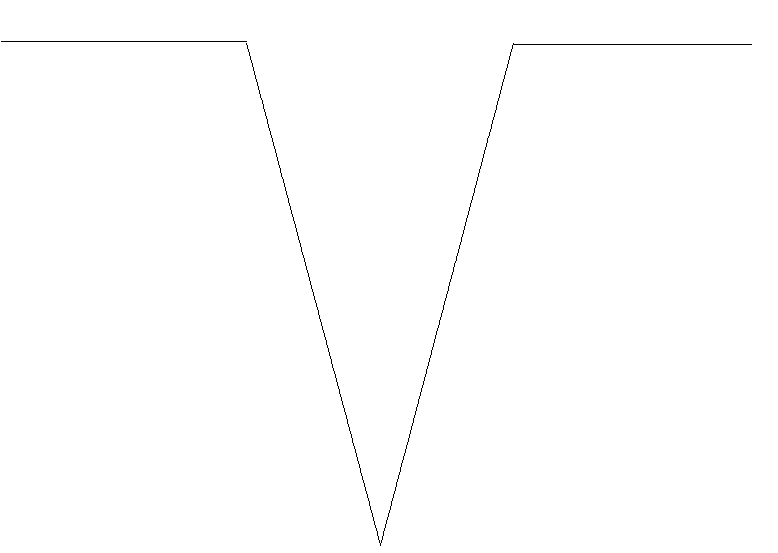 Domínio Conceitual
Domínio Metodológico
Teoria: Termodinâmica
Asserções de valor:  
Foi consenso que os desafios são grandes na preparação para o Enem, pois requer dedicação e resiliência.
Questão básica 
No entanto, a busca da eficiência referenciada no texto apresenta como o fator limitante:
Princípios/necessidade didática:
Reconhecer e aplicar a segunda e primeira Lei da termodinâmica
Asserções de conhecimento:
A letra ´b’ está correta. De acordo com a 1° lei da termodinâmica: O rendimento de uma maquina térmica nunca pode alcançar os 100% por definição. Logo, isso impede a transformação total do calor em trabalho realizado pela maquina, tendo sempre uma perda.
Conceitos: Chamamos de 1ª Lei da Termodinâmica o princípio da conservação de energia aplicada à termodinâmica.A Segunda Lei da Termodinâmica trata da transferência de energia térmica. Isso quer dizer que ela indica as trocas de calor que têm tendência para igualar temperaturas diferentes (equilíbrio térmico), o que acontece de forma espontânea.
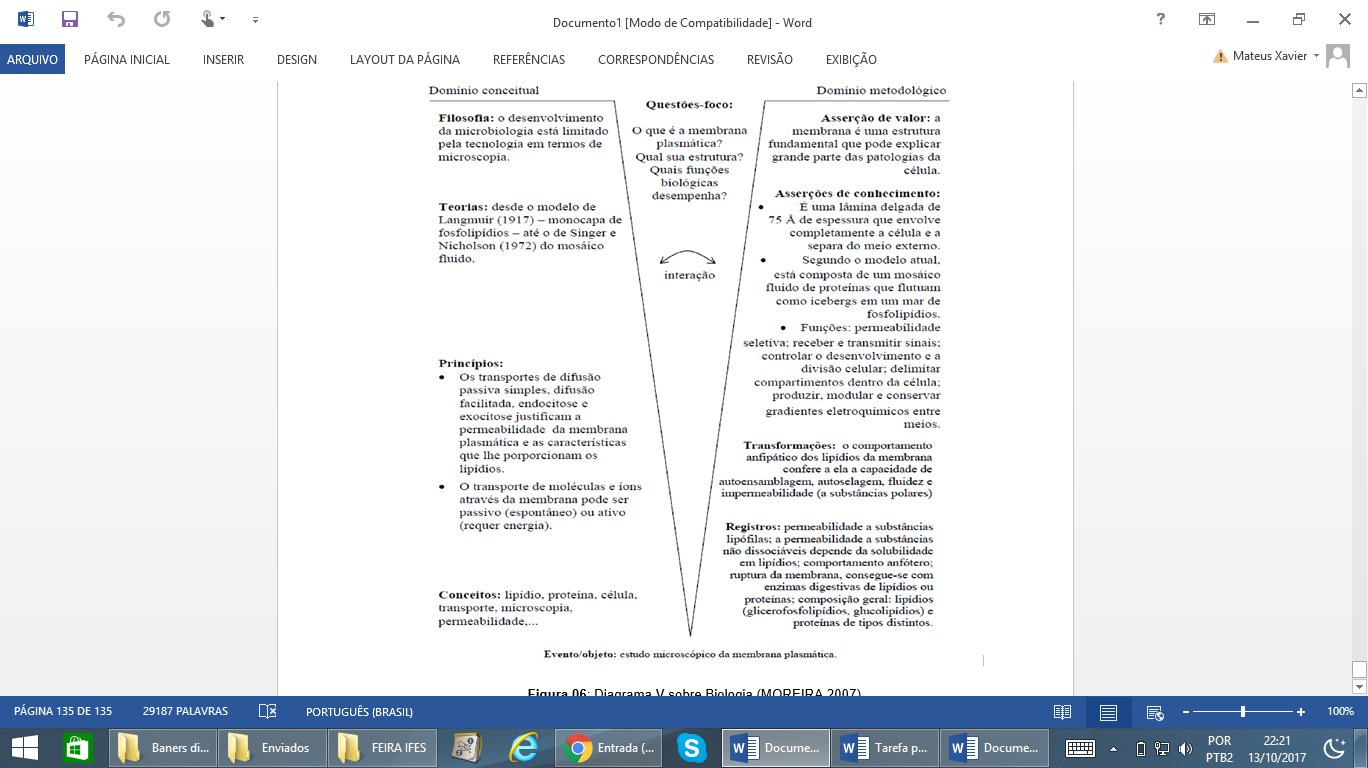 Interpretações: 
a) Errada, O candidato que assinala essa alternativa desconhece o significado da palavra eficiência e ainda se esquece de que já existem motores a combustão que utilizam etanol como combustível
Sentença Descritora:
Reconhecer e aplicar a Primeira Lei da termodinâmica
b) Alternativa correta
c) Errada, o candidato que assinala essa alternativa desconhece o significado da palavra eficiência e também o fato de que automóveis reais operam em diferentes rotações de motor para diferentes necessidades.
Competências socioemocionais: 
Aprender a conhecer: Raciocínio e Aprender a aprender.
Aprender a fazer:  Interpretação.
Aprender a ser: Aprender como funciona a física cotidiana
d) Errada, O candidato que considerou essa alternativa desconhece o significado da palavra eficiência que não tem nada a ver com tempo de desgaste e fadiga de material do motor. Contudo, por reconhecer que a fadiga (Do metal, por exemplo) é fator que danifica peças e interrompe a produção, candidato pode se sentir tentado a escolher essa resposta
Competências socioemocionais na BNCC: 
a) Valorizar e utilizar os conhecimentos historicamente construídos sobre o mundo físico, social, cultural e digital para entender e explicar a realidade, continuar aprendendo e colaborar para a construção de uma sociedade justa, democrática e inclusiva. 
b) Utilizar tecnologias digitais de comunicação e informação de forma crítica, significativa, reflexiva e ética nas diversas práticas do cotidiano (incluindo as escolares) ao se comunicar, acessar e disseminar informações, produzir conhecimentos e resolver problemas.
e) Errada,  E provável que o candidato tenha escolhido essa alternativa por se a única que faz referencia ao plasma, objeto de discussão no texto- base contudo, ele mostra que desconhece o significado da palavra eficiência.
Transformações:1° e 2º lei da termodinâmica / Energia / trabalho e potencia / O calor e os fenômenos térmicos
Registros / Dados: Opções:
O tipo de combustível, fóssil, que utilizam. Sendo um insumo não renovável, em algum momento estará esgotado.
Um dos princípios da termodinâmica, segundo o qual o rendimento de uma máquina térmica nunca atinge o ideal.
O funcionamento cíclico de todos os motores. A repetição contínua dos movimentos exige que parte da energia seja transferida ao próximo ciclo.
As forças de atrito inevitável entre as peças. Tais forças provocam desgastes contínuos que com o tempo levam qualquer material à fadiga e ruptura.
A temperatura em que eles trabalham. Para atingir o plasma, é necessária uma temperatura maior que a de fusão do aço com que se fazem os motores.
Competências Cognitivas:
COMPETÊNCIA DE ÁREA 6 – Apropria-se de conhecimentos de física para, em situações problema, interpretar, avaliar ou planejar intervenções cientifico-tecnológicas.
Habilidade H21 – Utilizar leis físicas e(ou) químicas para interpretar processor naturais ou tecnológicos inseridos no contexto da termoquímica e(ou) do eletromagnetismo
Evento 
ENEM: 2013  | Questão 81 | CAD. Branco |
Aumentar a eficiência na queima de combustível dos motores a combustão e reduzir suas emissões de poluentes e a meta de qualquer fabricante de motores.  É também o foco de uma pesquisa brasileira que envolve experimentos com plasma, o quarto estado da matéria que esta presente no processo de ignição. A interação da faísca emitida pela vela de ignição com as moléculas de combustível gera o plasma que provoca a explosão liberadora de energia que por sua, faz o motor funcionar.No entanto, a busca da eficiência referenciada no texto apresenta como o fator limitante:
[Speaker Notes: Suporte: www.wikifisica.com; https://curriculointerativo.sedu.es.gov.br/  e https://sedudigital.wixsite.com/preenemdigital]